ΕΡΓΑΣΙΑ ΜΕ ΘΕΜΑ ΄΄ο πολεμοσ στο αλβανικο μετωπο΄΄
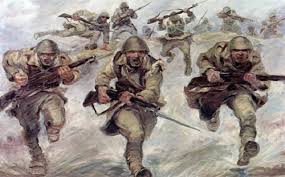 Υπεύθυνος Καθηγητής                                                      Μιχαλίτσης Τάκης
     Μιχαλόπουλος Οδυσσέας                                               Β΄ Γυμνασίου Μώλου
Καθώς πλησιάζει η επέτειος της 28ης μνημονεύουμε εκείνους  που πολέμησαν με πάθος για την τιμή του έθνους.

Είναι σπουδαίο κληροδότημα μνήμης όσα διαβάζουμε σε ημερολόγια βετεράνων και απλών στρατιωτών καθώς και μαρτυρίες αυτών από τον Ελληνοϊταλικό πόλεμο.
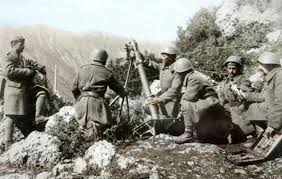 Ο πόλεμος στην Αλβανία, ήταν ένας πόλεμος που δεν ήταν επιθυμητός για μας. Ήταν ένας πόλεμος διαφορετικός. Με νωπές τις μνήμες της καταστροφής του Ελληνισμού – δεν είχαν περάσει ούτε 18 χρόνια – βλέπαμε τον πόλεμο στην Ευρώπη και θέλαμε να μείνομε μακριά από τον καινούργιο πόνο και την ερχόμενη θυσία. 

Ίσως γιατί όλοι βλέπαμε το διπλωματικό παιχνίδι, που μυστικά γινόταν πίσω από τις πρώτες σελίδες του ημερήσιου τύπου, και πίσω από τα συμφέροντα και την ενημέρωση των μικρών λαών που ανάμεσα σε αυτούς ήταν και ο Ελληνικός.
Εμείς πάντως, τη θυσία δεν την αποφύγαμε ποτέ και τον όποιο πόνο, τον αντιμετωπίσαμε με καρτερία στους προηγούμενους πολέμους της ιστορικής διαδρομής του Έθνους μετά την ανεξαρτησία μας. Τότε όμως ήταν “η Μεγάλη ιδέα” και “ο αλυτρωτισμός” των αδελφών μας, που ένωνε και όπλιζε την ορμή της φυλής και που τελικά, είχε σαν συνέπεια, να διαμορφωθεί ένας διαφορετικός πολιτικός  χάρτης στα Βαλκάνια. Τον πόλεμο της Αλβανίας δεν τον θέλαμε και δεν είχαμε αιτία να τον προκαλέσουμε.
 Όμως τρέξαμε όλοι, αντιμέτωποι στην ανίερη και άνιση πρόκληση και περίεργο τρέξαμε χωρίς χρώματα· εκεί, στο σύνορο του σπιτιού μας, στη χιονισμένη Αλβανία, όλοι δώσαμε το παρόν χωρίς ενδοιασμούς και χωρίς να λάβομε υπόψη μας την ανεπάρκεια στον οπλισμό μας και στα αριθμητικά μείον μας. 
Eκεί ένα θαύμα έγινε. Ένα περίεργο θαύμα που και εμείς δεν το περιμέναμε.
Ο ελεύθερος κόσμος, παραξενεύεται και ίσως και δίκαια μας θεωρεί τρελούς. Στην Ευρώπη και στον κόσμο ολόκληρο, η Αγγλία αντιμετωπίζει τον Γερμανικό Άξονα ολομόναχη. Τώρα όμως, ένα μικρό ασήμαντο πολεμικά Έθνος, το Ελληνικό, στέκεται πλάι της. Γι αυτό και όλοι τότε, μας θεώρησαν τρελούς. 
Αργότερα, μετά τις πρώτες νίκες, τα πράγματα αλλάζουν.
Το “ΟΧΙ” και στην πραγματικότητα, το “Λοιπόν θα έχουμε πόλεμο”, το είπε ο Μεταξάς. 
Πράξη όμως και θυσία το έκανε ο Έλληνικός λαός”.
Την άνοιξη του ΄40, ο Χίτλερ καταλαμβάνει με ταχύ ρυθμό τη Νορβηγία, Δανία, Ολλανδία, Βέλγιο και Λουξεμβούργο. 
Τον Ιούνιο εισβάλλει στη Γαλλία και στις 7 Ιουνίου, ο αγκυλωτός σταυρός κυματίζει στο Παρίσι, μετά από μια ταπεινωτική χωρίς αντίσταση συνθηκολόγηση. 
Ο ελεύθερος κόσμος έχει παγώσει. 
Τον Ιούνιο του 1940 μπαίνει στον πόλεμο η Ιταλία και ο Μουσολίνι θέλει να εντυπωσιάσει τον Χίτλερ. 
Στις 15 Αυγούστου, τορπιλίζει το καταδρομικό “Ελλη”.
Χωρίς την ενημέρωση και έγκριση του Γερμανικού επιτελείου, επιτίθεται στην Ελλάδα.
Και τι θα γίνει με τον Χίτλερ; του λένε οι επιτελείς του. “Ας το μάθει από τις εφημερίδες”, απαντά αλαζονικά. 
Την 28η Οκτωβρίου, επιδίδεται το ιταλικό τελεσίγραφο, με απαίτηση την άνευ όρων συνθηκολόγηση της Ελλάδας, και εισπράττεται το “Μολών λαβέ”.
Να σταθούμε  μόνο στις δηλώσεις του αντίπαλου, του πολέμιου, αυτού που μας γνώρισε στις επαφές που είχανε στα σώματά μας όταν μας ένωνε η ματωμένη και από τους δύο ξιφολόγχη και ο φόβος.
Σε δηλώσεις του ο Χίτλερ είχε πεί: “Η συμμαχία με την Ιταλία ήταν αληθινή συμφορά. Έκαναν την Γερμανία να χάσει έξι ζωτικές εβδομάδες για την επίθεση στη Ρωσία”. 

Σε συνέντευξή του ο Άλμπερ Σπέερ, υπουργός του Χίτλερ, πάνω στην πολεμική παραγωγή, δήλωσε πως η αντίσταση των Ελλήνων από το Φθινόπωρο του 1940 έως την άνοιξη του 1941, εξουδετέρωσε το στρατηγικό οικοδόμημα της Γερμανίας και συνέβαλε στο να χάσει την εκστρατεία της Ρωσίας. 

Στις 27 Απριλίου 1942 ο ραδιοσταθμός Μόσχας εξέπεμπε: “Πολεμήσατε γιατί ήσαστε Έλληνες! Ως Ρώσοι κερδίσαμε χάρις στη θυσία σας. Μας δώσατε χρόνο να αμυνθούμε. Σας ευγνωμονούμε”.